TRI - Writes
Instructions:
You will write the intro in one story, the rising action in another and the conclusion in another.  15 minutes per write.  new will select the 3.
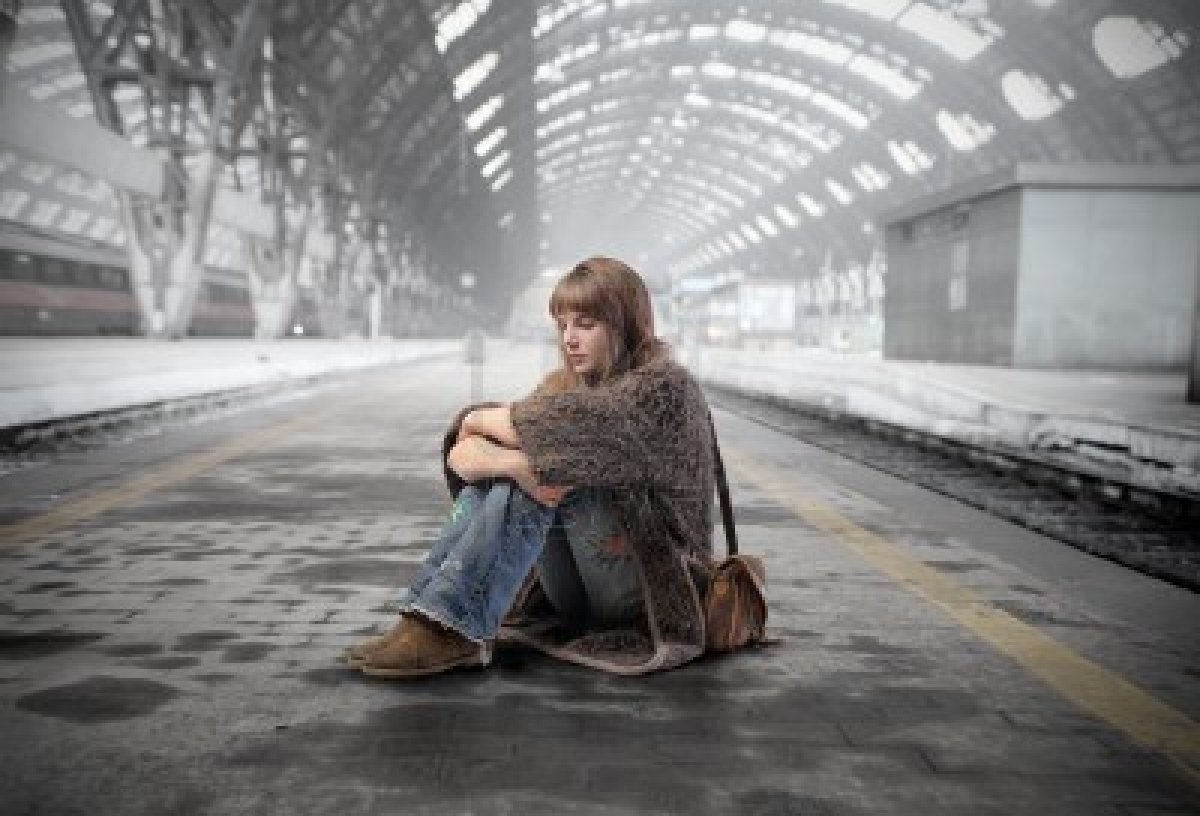 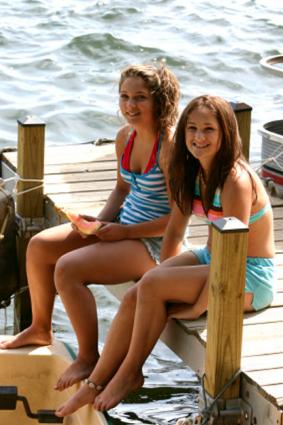 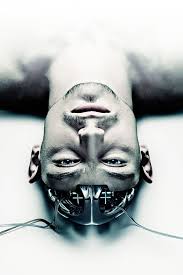 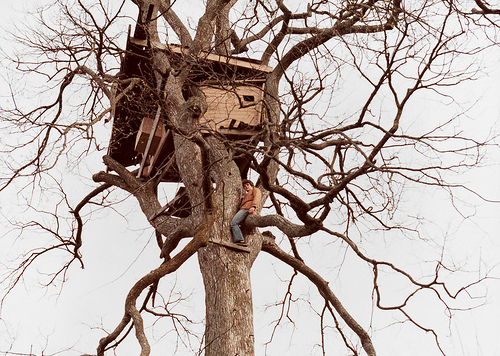 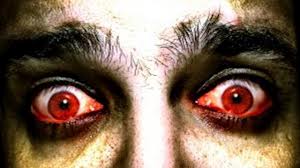 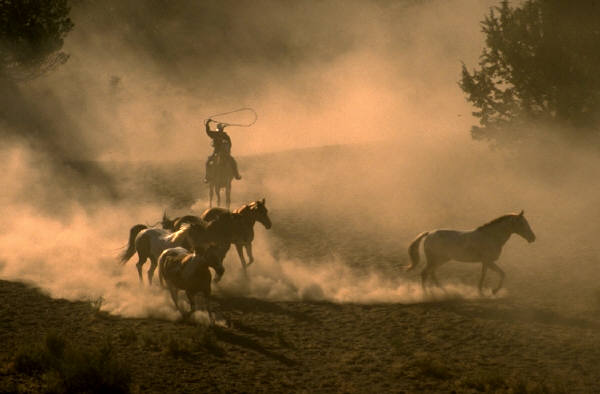 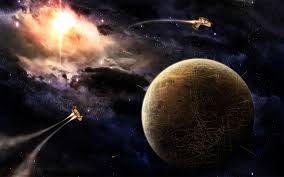 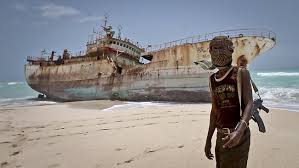 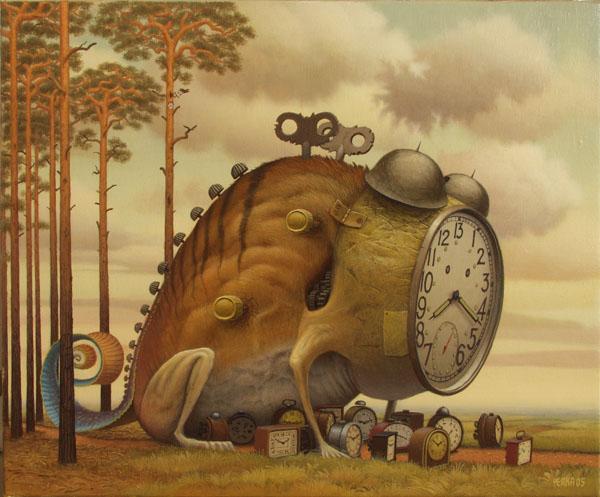 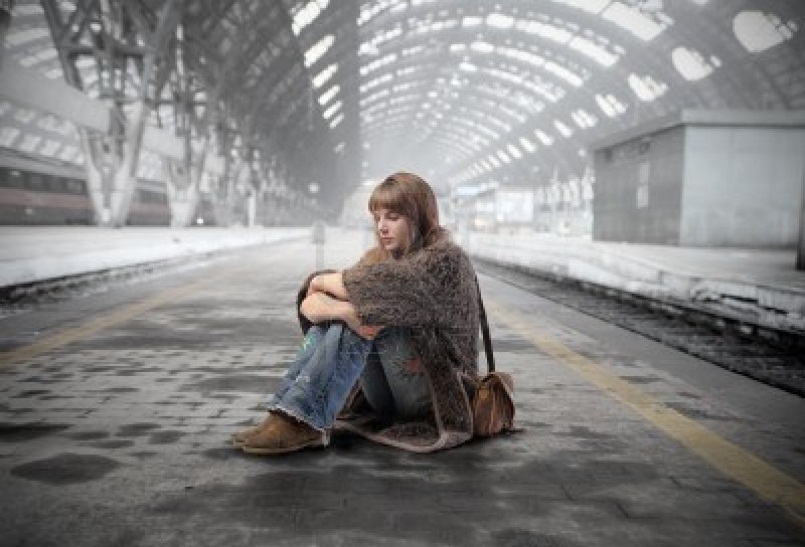 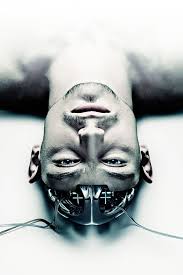 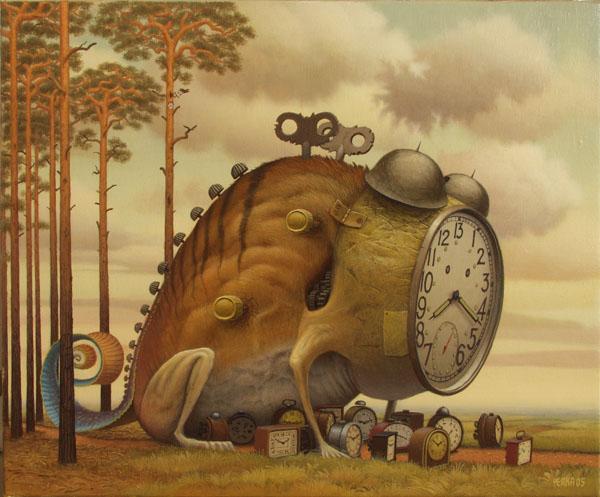